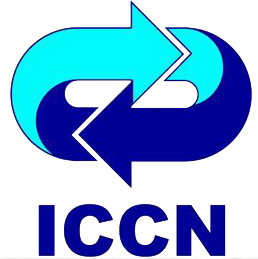 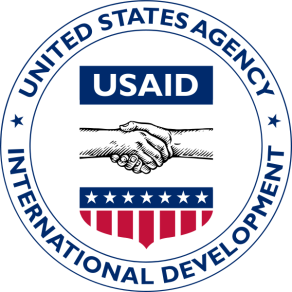 კონფლიქტების და მოლაპარაკებების საერთაშორისო კვლევითი ცენტრი
ფინანსური რეგულაციები და მენეჯმენტი





თბილისი 2014
სარჩევი
1. შიდა კონტროლის პროცედურები
2. საბანკო ოპერაციები
3. ოპერაციები ნაღდი ფულით
4. მგზავრობა და სამივლინებო ხარჯები
5 ბუღალტრული აღრიცხვა დაფინანსური ანგარიშგება
6. შესყიდვები
7. დონორ ორგანიზაციებთან ურთიერთობა და ანგარიშგება
1.შიდა კონტროლის პროცედურები
შიდა კონტროლის მიზნები და კომპონენტები:
ყველა ტრანზაქცია (გატარება) არის შესული საბუღალტრო აღრიცხვის ჟურნალში.

ხარჯები და შემოსავლები არის შესაბამისობაში კონტრაქტის პირობებთან, კანონმდებლობასთან და USAID-ის რეგულაციებთან.

USAID-ის ფონდები, ძირითადი საშუალებები და აქტივები არის სათანადოთ დაცული არამიზნობრივი გამოყენებასთან.

კონტროლის პროცედურები (ფინანსური პროცედურების შიდა განაწესი, ფინანსური დოკუმენტების მონიტორინგი)

ინფორმაციის გაცვლა (პირველადი საბუთების სისრულე, ანგარიშგების სისწორის კონტროლი, ფულადი სახსრების რეგულარული შედარება საბუღალტრო მონაცემებთან, რას წარმოადგენს USAID-ის მოთხოვნები ხარჯებთან დაკავშირებით)
2. საბანკო ოპერაციები
ორგანიზაცია ძირითად ფინანსურ ოპერაციებს აწარმოებს საბანკო გადარიცხვების მეშვეობით.

საბანკო ანგარიშებზე ოპერაციების განსახორციელებლად რეგისტრირებული ყავს ორი ხელმომწერი (აღმასრულებელი დირექტორი და ფინანსური მენეჯერი).

ორგანიზაცია სარგებლობს ინტერნეტ ბანკის მეშვეობით.

ორგანიზაცია თვეში ერთხელ ახდენს საბანკო ნაშთების შედარებას ბუღალტრულ ჩანაწერებთან და დოკუმენტაციასთან. (დანართი 1)
3.ოპერაციები ნაღდი ფულით
ორგანიზაციას უსაფრთხოების პრინციპებიდან გამომდინარე მაქსიმალურად შეზღუდული აქვს ოპერაციები ნაღდი ფულით და მაქსიმალური ოდენობა განისაზღვრება 300 ლარით ერთ ოპერაციაზე.


ნაღდი ფული უნდა ინახებოდეს სპეციალურ  ნაღდი ფულის შესანახ ყუთში.


მოლარემ უნდა დაითვალოს ნაღდი ფული და აღრიცხოს ჟურნალში მინიმუმ კვირაში ერთხელ მაინც.(დანართი 2)

ფინანსური მენეჯერი ნაღდი ფულის ბალანსს ამოწმებს თვეში ერთხელ. აღმასრულებელმა დირექტორმა უნდა შეამოწმოს ნაღდი ფულის ბალანსი თვეში ორჯერ: თვის ბოლოს და თვის განმავლობაში კიდევ ერთხელ წინასწარ დაუგეგმავად.
4.მგზავრობა და სამივლინებო ხარჯები
ორგანიზაციის თანამშრომელი,  ვალდებულია, გამგზავრებამდე მინიმუმ ხუთი დღით ადრე წარადგინოს მგზავრობის ავტორიზაციისა და ავანსის მოთხოვნის ფორმა (დანართი 3)

სამივლინებო ავანსი გაიცემა, თუ მივლინებული პირის მივლინების ხანგრძლივობა 8 საათზე მეტია, ხოლო მგზავრობის მანძილი საქართველოში შეადგენს: 35-50 კმ-მდე 15 ლ, 50-200კმ-მდე 30 ლ, 200 კმ ზევით 45ლ.

ორგანიზაციის თანამშრომლებს აუნაზღაურდებათ საქმიანი მივლინებების ხარჯები:
	       ა) ტრანსპორტირების ხარჯები
	       ბ) სასტუმროში ცხოვრების ხარჯები 

ზემოთ ჩამოთვლილ საბუთებთან ერთად თანამშრომელმა ხარჯების ასანაზღაურებლად უნდა წარმოადგინოს სამივლინებო ხარჯთაღრიცხვის ფორმა (დანართი 4) რომელიც დადასტურებული იქნება აღმასრულებელი დირექტორის ხელმოწერით.
პროექტის ავტომანქანისათვის მოქმედებს სრულყოფილი სადაზღვევო პაკეტი, რომლის მიხედვითაც ყველა მძღოლი და მგზავრი, ასევე, თითოეული მანქანა, დაზღვეულია მანქანის ღირებულებით საქართველოში მოქმედი შესაბამისი სადაზღვევო კომპანიის მიერ. 


პროექტის მანქანის მძღოლი ვალდებულია, დაიცვას საქართველოში მოქმედი საგზაო უსაფრთხოებისა და მოძრაობის წესები, რაც მოიცავს:
		ა) მანქანა იმართება მარჯვენამხრივი მოძრაობის წესების მიხედვით. 
		ბ) უსაფრთხოების ღვედის გაკეთება აუცილებელია ყველა 			     მგზავრისათვის.
		გ) ნებადართული სიჩქარის ნორმა დაცულ უნდა იქნას.
		დ) დაუშვებელია მანქანის მართვა ნასვამ მდგომარეობაში.
		ე) აკრძალულია მობილური ტელეფონით სარგებლობა მანქანის 	    	     მართვისას.
მძღოლისათვის საწვავის გაცემა ხდება სპეციალური საწვავის მოთხოვნის ფორმის შევსების შემდგომ.(დანართი 5).

დაუშვებელია მძღოლზე დიდი ოდენობით საწვავის ავანსის გაცემა, გარდა იმ შემთხვევებისა, როდესაც დაგეგმილია სამსახურეობრივი მივლინება დიდ მანძილებზე.მძღოლივალდებულია, შეავსოს საწვავისრეგისტრაციის ფორმა რომელიც ინახება ფინანსურ მენეჯერთან და მასშიაღრიცხოს გატანილი საწვავის რაოდენობა მძღოლი ვალდებულია ყოველ მგზავრობაზე შეავსოს სამგზავრო ფურცელი (დანართი 6).

მძღოლს აგრეთვე გადაეცემა მანქანის რეცხვის ტალონები. მძღოლი ვალდებულია, შეავსოს რეცხვის ტალონის რეგისტრაციის ფორმა რომელიც ინახება ფინანსურ მენეჯერთან და მასში ჩაწეროს მანქანის რეცხვის ხარჯი (დანართი 7).

პროექტის ავტომანქანა მოწმდება რეგულარულად, მძღოლი კი აწარმოებს მოვლისა და რემონტის რეგისტრაციის ჟურალს, სადაც რეგისტრირებულია ზეთის გამოცვლის, გაუმართაობის შეკეთების / გამოცვლის, საბურავების გამოცვლის ფაქტები (დანართი 8).
5. ბუღალტრული აღრიცხვა და ფინანსური ანგარიშგება
ორგანიზაცია ახორციელებს საბუღალტრო აღრიცხვას დარიცხვის მეთოდით, საქართველოს კანონმდებლობისა და საერთაშორისო საბუღალტრო სტანდარტების შესაბამისად სპეციალურ საბუღალტრო პროგრამაში.
ყველა ფინანსური დოკუმენტის დედანი (ქვითრები, სალაროს ჩეკები,სალაროს ორდერები, ანგარიშ-ფაქტურები, საბუღალტრო ჟურნალი, საბანკოამონაწერი, ხელშეკრულებები და ა.შ.) ინახება ორგანიზაციაში მიმინიმუმ 6 წლის განმავლობაში. დოკუმენტაცია დაარქივებული უნდა იქნეს შესაბამისი წესით.
ორგანიზაცია მინიმუმ თვეში ერთხელ ახდენს საბუღალტრო ელექტრონული ჩანაწერებისა და სხვა მნიშვნელოვანი ელექტრონული ფინანსური დოკუმენტების სარეზერვო შენახვას გარე მეხსიერების მყარ დისკზე, ელექტრონული საბუღალტრო დოკუმენტაციის დაზიანებისა და დაკარგვისაგან დასაცავად.
ყოველწლიური ფინანსური ანგარიშგების დოკუმენტებია: 
ფინანსური მდგომარეობის ანგარიშგება.
ანგარიშგება საქმიანობის შედეგების შესახებ (შემოსავლისა და ხარჯების ანგარიშგება).
ფულადი ნაკადების ანგარიშგება.
უძრავი ქონების ანგარიშგება (ინვენტარიზაცია).
6. შესყიდვების პროცედურები
ნებისმიერი შესყიდვის ინიცირება უნდა მოხდეს, შესყიდვის მოთხოვნის ფორმის შევსებით. ფორმას, ხელს აწერს მომთხოვნი პირი და აღმასრულებელი დირექტორი. შესყიდვის ფორმა (დანართი 10) 

საქონელი/მომსახურება რომლის ღირებულება არ აღემატება 500 აშშ დოლარის ექვივალენტს ლარში ერთჯერადად ან ერთი წლის განმავლობაში და თუ ის არ არის შეძენილი ერთი და იმავე მომწოდებლისგან  შეიძლება შესყიდულ იქნას ბიდინგის გარეშე. ამ შემთხვევაში შესყიდვების მენეჯერი პირდაპირ უკავშირდება საქონლის/მომსახურების მომწოდებელს და მოითხოვს შესყიდვისათვის აუცილებელი დოკუმენტაციის მოწოდებას.

500 დოლარიდან - 5000 დოლარამდე ექვივალენტი ლარში ღირებულების საქონლის/მომსახურების შესასყიდად, შესყიდვების მენეჯერმა უნდა ჩაატაროს ბაზრის კვლევა (ბიდინგი), უნდა დაუკავშირდეს მინიმუმ სამ მომწოდებელს და მოიპოვოს წერილობითი ინფორმაცია ან ინვოისები საჭირო საქონლის/მომსახურების ღირებულების შესახებ. 

5000  დოლარზე მეტი ექვივალენტი ლარში ღირებულების საქონლის/მომსახურების შესასყიდად, შესყიდვების მენეჯერმა უნდა ჩაატაროს ღია ტენდერი.
7.დონორ  ორგანიზაციებთან  ურთიერთობა და ანგარიშგება
თითოეული პროექტისათვის უნდა შეიქმნას ცალკე ფაილი სადაც შეინახება შემდეგი დოკუმენტაცია: საგრანტო ხელშეკრულებები, ხელშეკრულებების დანართები, წარდგენილი ფინანსური ანგარიშები, ოფიციალური მიმოწერა და ა.შ.

ორგანიზაციის ფინანსური სისტემა უნდა უზრუნველყოფდეს თითოეული პროექტის ფარგლებში გაწეული დანახარჯების გამოცალკევებას სხვა დანახარჯებისაგან. 

შემდეგი ტიპის ხარჯების გაწევა იკრძალება აშშ საერთაშორისო განვითარების სააგენტოს სახსრებით:
		ა) საქმიანობა, რომელიც არაა გათვალისწინებული პროექტსა და 		    პროექტის ბიუჯეტში და რომელიც არ ემსახურება პროექტის 		    მიზნების განხორციელებას.
		ბ) ხარჯები, რომლებიც გაწეულია საგრანტო ხელშეკრულების 	  	     პერიოდის დაწყებამდე ან მისი ამოწურვის შემდეგ.
საჩუქრები, ჯარიმები, ალკოჰოლური სასმელები და თამბაქო.

ჯარიმების და სანქციების თანხების დაფარვა, რომელიც გამოწვეულია კანონმდებლობის დარღვევით. დავალიანებების დაფარვა და მასთან დაკავშირებული ხარჯები.

ავანსები, თუ ისინი გადახდილია შესაბამისი ხელშეკრულების გარეშე.

აშშ-ს საერთაშორისო განვითარების სააგენტოს სახსრებით თუ ხდება 5000 აშშ დოლარის (ან ექვივალენტის) და მეტი ღირებულების მქონე საქონლის/მომსახურეობის შეძენა შეძენილი უნდა იქნას მხოლოდ ის საქონელი/მომსახურება: რომლის მწარმოებელი ქვეყანაც და მომწოდებელი ქვეყანაც შედის აშშ საერთაშორისო განვითარების სააგენტოს გეოგრაფიულ კოდი 937-ით გათვალისწინებულ ქვეყნებში. ეს გეოგრაფიული კოდი მოიცავს:
		ა) აშშ, საქართველო, ყოფილი საბჭოთა კავშირის თავისუფალი 		    რესპუბლიკები (NIS კოდი 110).
		ბ) განვითარებადი ქვეყნები, გარდა აკრძალული ქვეყნებისა (კუბა, 	 	     ერაყი, ირანი, ლაოსი, ლიბია, ჩრდილოეთ კორეა და სირია) და 	  	     მოწინავე განვითარებადი ქვეყნებისა.
8. ქვეგრანტები
ორგანიზაცია ქვეგრანტების გაცემასა და ფინანსურ ადმინისტრირებას ახდენს ორგანიზაციის საგრანტო სახელმძღვანელოს შესაბამისად.


ქვეგრანტების მიმღებ ორგანიზაციას  გრანტის თანხა ერიცხება სამ თვეში ერთხელ (კვარტლურად).


ქვეგარანტიორი ორგანიზაცია ხარჯების ლიკვიდაციის ფორმას აგზავნის კვარტალში ერთხელ, არაუგვიანეს მომდევმო თვის 3 რიცხვამდე.


ხარჯების ლიკვიდაციის ფორმასთან ერთად იგზავნება ფინანსური დოკუმენტების ასლები და ელექტრონულად ხარჯების აღრიცხვის ანალიზური ფაილი.
?
მადლობა ყურადღებისათვის
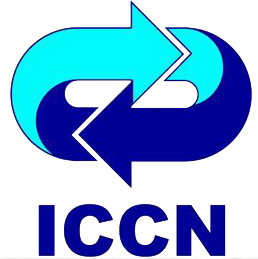 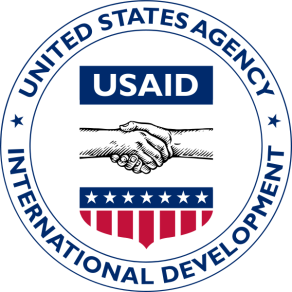